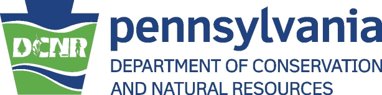 Pennsylvania Environmental Defense Foundation (PEDF) Cases
An Overview
Pennsylvania Constitution Article I, Section 27
The people have a right to clean air, pure water, and to the preservation of the natural, scenic, historic and esthetic values of the environment. 
Pennsylvania's public natural resources are the common property of all the people, including generations yet to come 
As trustee of these resources, the Commonwealth shall conserve and maintain them for the benefit of all the people.
Initial Case Filed in Commonwealth Court in 2012
Challenged under Art. I, Sec. 27 (Section 27):

Appropriating money from the Oil and Gas Lease Fund (OGLF) to the General Fund

Removing the OGLF money from the exclusive control of the DCNR and the uses established in the OGLF –  conservation, recreation, and flood control

Capped DCNR’s appropriations from the OGLF and prioritized DCNR general government operations expenses from the OGLF money
Two Major Decisions by the Supreme Court of Pennsylvania
PEDF II: Section 27
Established Section 27 as a self executing right in the people. 
Established a trust to be administered by private trust principles
Public natural resources are the corpus of the trust: including, but not limited to, public lands including the minerals contained therein, ambient air quality, water quality, wild flora and wild fauna (including fish)
People are the beneficiaries of the trust: current and future generations
Purpose of the trust: environmental benefit: to conserve and maintain the public natural resources 
All Commonwealth entities are the trustees, and not proprietors and must manage the trust according to trust principles
Conserve and Maintain Public Natural Resources:Duty to prevent and remedy
Prohibits harm to environmental quality
Prohibits reducing or lessening the trust assets
Prohibits depleting the trust assets
PEDF II: Royalty
Analyzed royalties derived from oil and gas leases on Commonwealth lands
Royalty = trust corpus that can only be used for trust purposes
Found appropriations to the general fund and the cap on appropriations to DCNR to be facially unconstitutional as far as they concerned royalties 
OGLF money can be appropriated to any Section 27 purpose, not required by Section 27 to be limited to DCNR
PEDF IV: Section 27
Commonwealth must manage the trust in a cross-generational dimension: successive beneficiaries
Warned against shortsighted policies and politics, because people not yet born are equally entitled to the public natural resources as those currently living
Beneficiaries have no income entitlement
PEDF IV: Bonus, Rent, and Interest
Analyzed the remaining challenged appropriations from the OGLF that derived from bonus, rent, and interest from oil and gas leases on Commonwealth lands = income that is restricted trust corpus that can only be used for trust purposes
Found remaining appropriation from the OGLF facially unconstitutional 
Reiterated that Sectionn 27 does not restrict the OGLF money appropriations beyond trust purposes
PEDF V/VI
Challenged under Section 27:
Appropriation from the OGLF to DCNR for general government operations
Appropriation from the OGLF to the Marcellus Legacy Fund for disbursement to the Hazardous Sites Cleanup Fund and Environmental Stewardship Fund
Continuation of the OGLF as a special fund without being restricted to original uses – conservation, recreation, and flood control
Seeks to restrict OGLF to State Forests and State Parks impacted by the oil and gas development
PEDF V/VI: PEDF V
PEDF v. Commonwealth, 241 A.3d 119, (Pa. Cmmwlth. 2020):
Denied all but one count of PEDF’s petition, granting that the Commonwealth is required to maintain accurate records of the OGLF money and perform an accounting 
Decision concerning OGLF appropriations to DCNR for general government operations based on Commonwealth Court’s decision overturned by the Supreme Court in PEDF IV
PEDF V/VI: PEDF VI
Supreme Court Docket No. 65 MAP 2020:
Supplemental Briefing submitted on September 23, 2021 to account for PEDF IV
Supreme Court Granted arguments on limited issues:
OGLF appropriations for the general government operations of DCNR
Whether Art. I, Sec. 25 is violated in carrying out appropriations from OGLF
Whether the OGLF money must be tied to the locations it was derived from 
Whether the OGLF money must be restricted to DCNR for management of the State Forests and State Parks pursuant to ecosystem management
Stayed PEDF Cases
PEDF v. Commonwealth, Governor, and State Treasurer, Docket No. 253 MD 2021 filed August 2, 2021 (Commonwealth Court)
Stayed pending outcome in PEDF VI 
Seeking accounting by the Treasurer of all OGLF monies: How they were spent
Seeking repayment by the treasurer of all OGLF monies that were spent on non-trust purposes: Estimated by the foundation at over $1.3 billion 
Seeks permanent injunction against the General Assembly and Governor from appropriating OGLF money inconsistent with Section 27
Seeks attorney fees for all PEDF series of cases
Stayed PEDF Cases
PEDF v. Commonwealth and Governor, Docket No. 393 MD 2019 (Commonwealth Court)
Stayed pending either party asking for the case to be resumed
Same case as PEDF V/VI just different appropriation years
2016 State Forest Resource Management Plan: Commonwealth Court
Challenged Constitutionality of SFRMP under Section 27:
Equates the economic value of the state forests and state forest oil and gas resources with the value of the state forest ecosystem in violation of ecosystem management required by 1995 Penn’s Woods and consistent with Section 27
Authorizes the development of state forest resources for the economic benefit of the Commonwealth in violation of Section 27 
Breach of fiduciary duty by not providing objectives to address the degradation, diminution, and depletion of the state forest from oil and gas development and establishing the costs of repairs
Sought to require the DCNR and Secretary to amend the SFRMP to be consistent with Section 27 and fulfill the DCNR’s fiduciary duties of prudence, loyalty, and impartiality and to prevent and remedy degradation, diminution, and depletion of the state forest resources
2016 State Forest Resource Management Plan: Commonwealth Court
DCNR Preliminary Objections:
The SFRMP is a statement of policy and therefore:
PEDF fails to state a claim because SFRMP is not a binding norm and therefore no relief can be granted
PEDF’s petition is not ripe for review because doesn’t allege a harm
PEDF lacks standing because it hasn’t alleged a harm
PEDF fails to state a claim because there is no legal requirement for relief
Secretary is immune from being compelled to carry out the requested relief.
2016 State Forest Resource Management Plan: Commonwealth Court
PEDF v. DCNR, 2021 Pa. Commw. Unpub. LEXIS 430 (Cmwlth. Aug. 6, 2021) (Appealed to Pennsylvania Supreme Court at 61 MAP 2021, filed August 13, 2021)
Commonwealth Court agreed with DCNR and granted 3 of 5 preliminary objections
Declined to reach whether PEDF has standing and whether the Secretary is immune from being directed to carryout the relief sought